Who will speak for the voiceless?
No. More. Plastic.
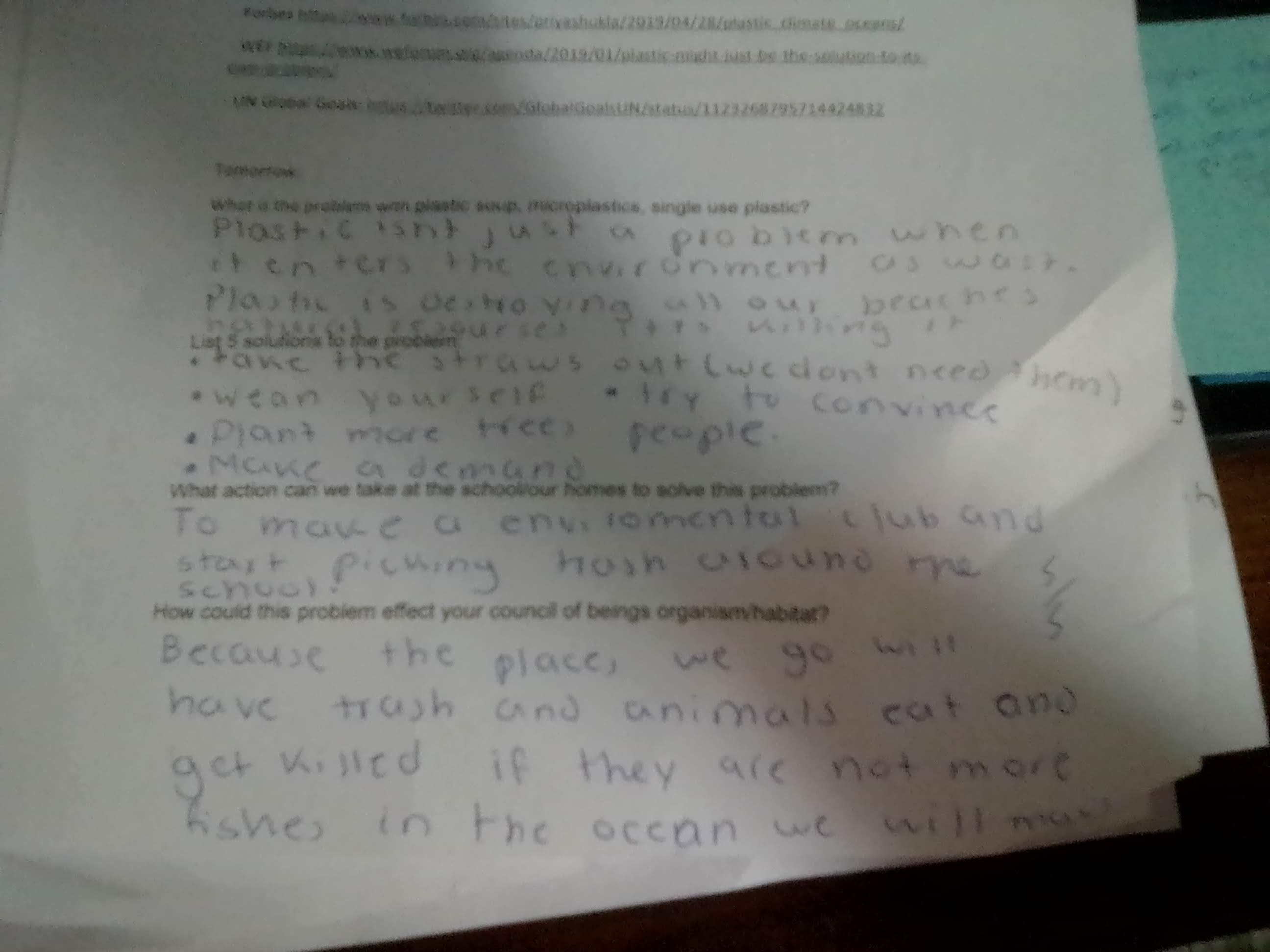 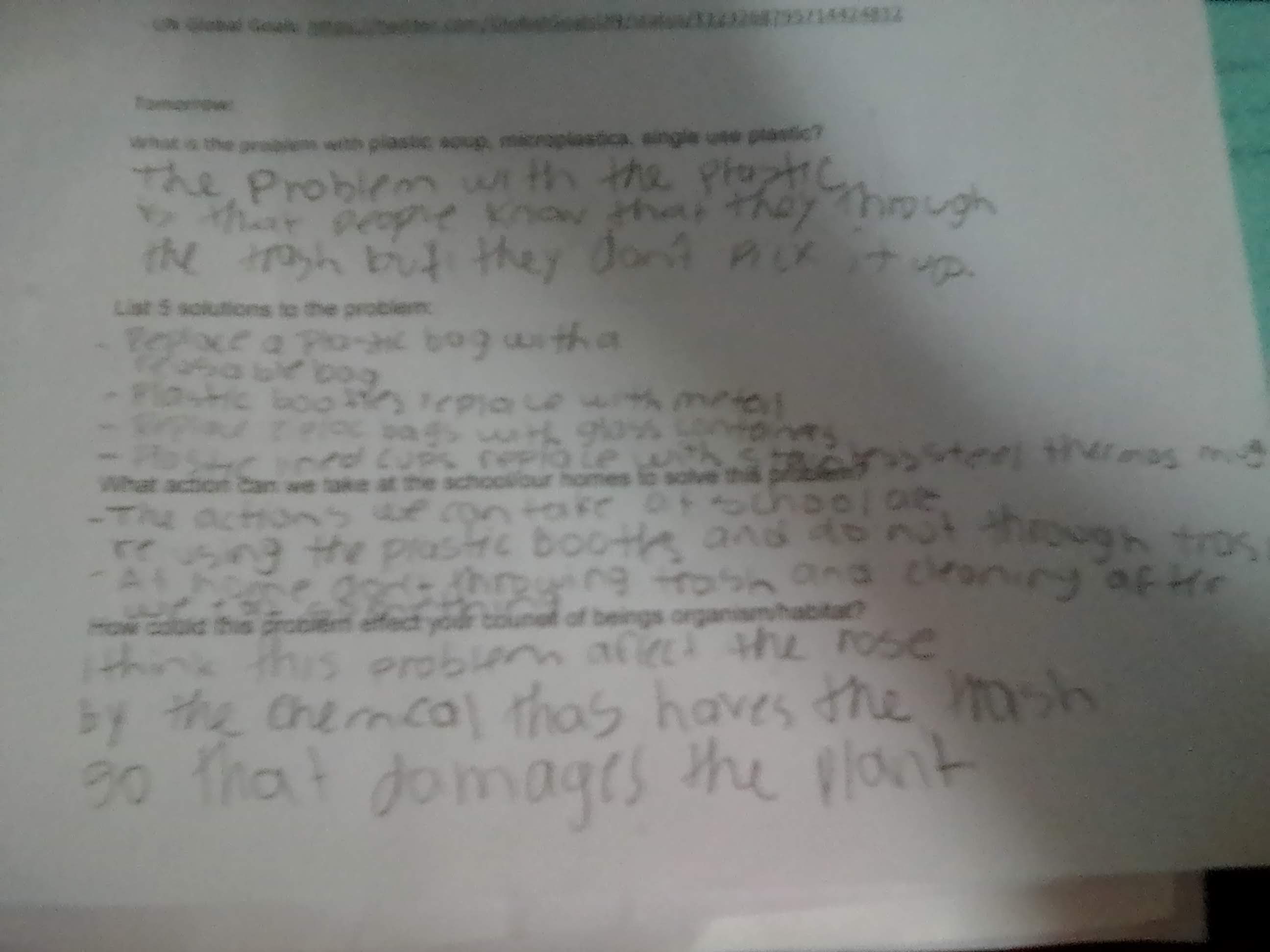 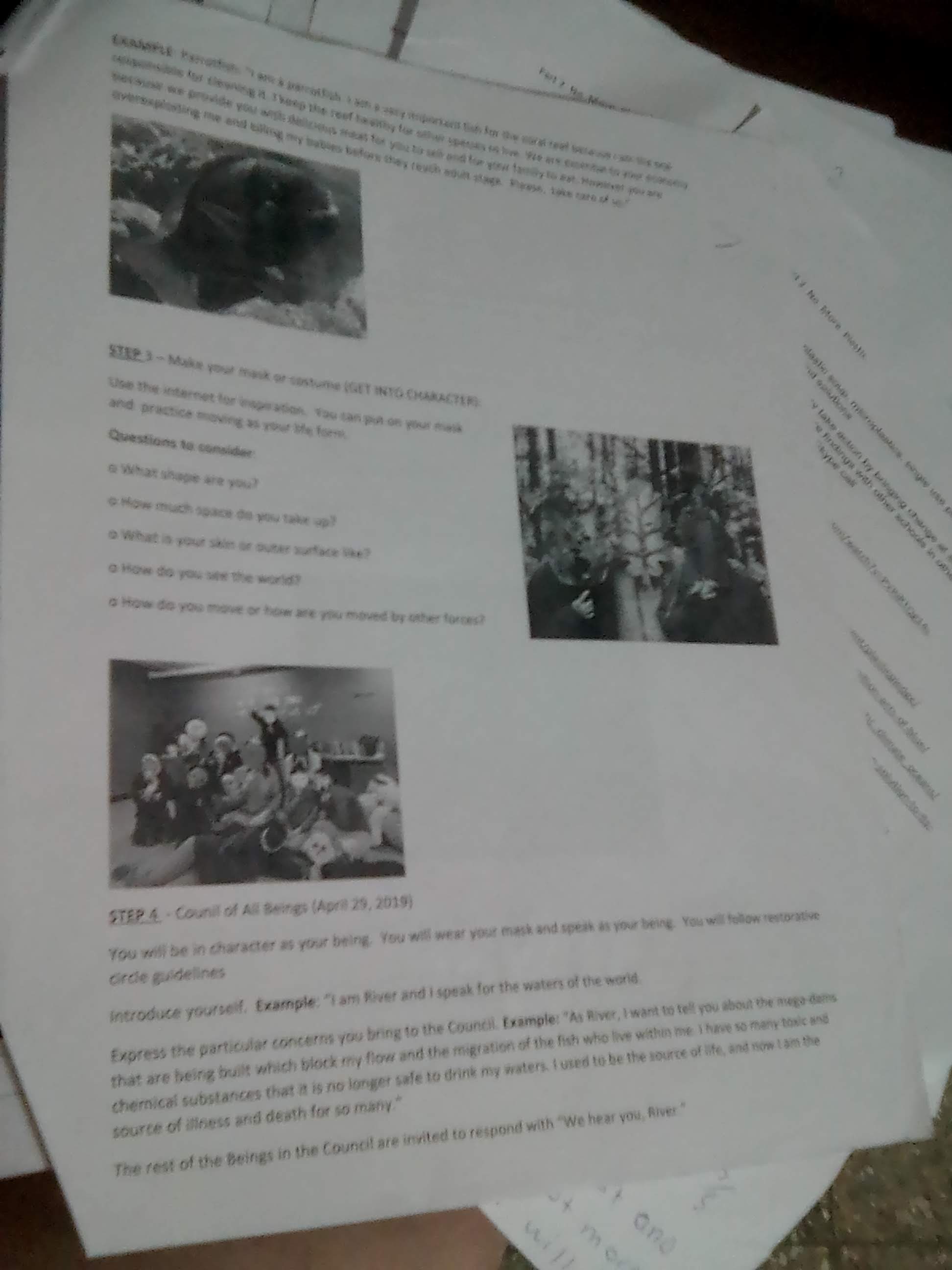 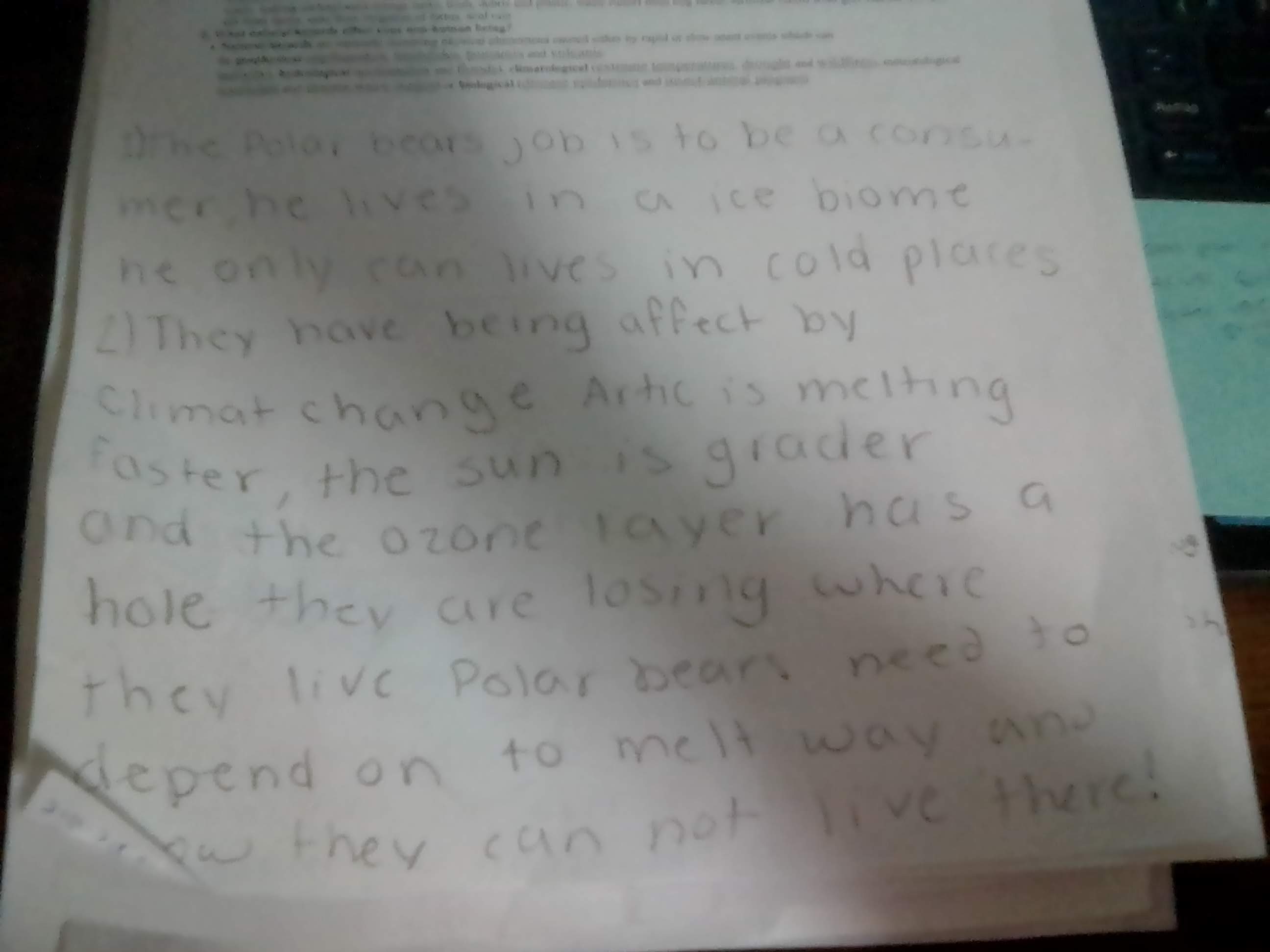 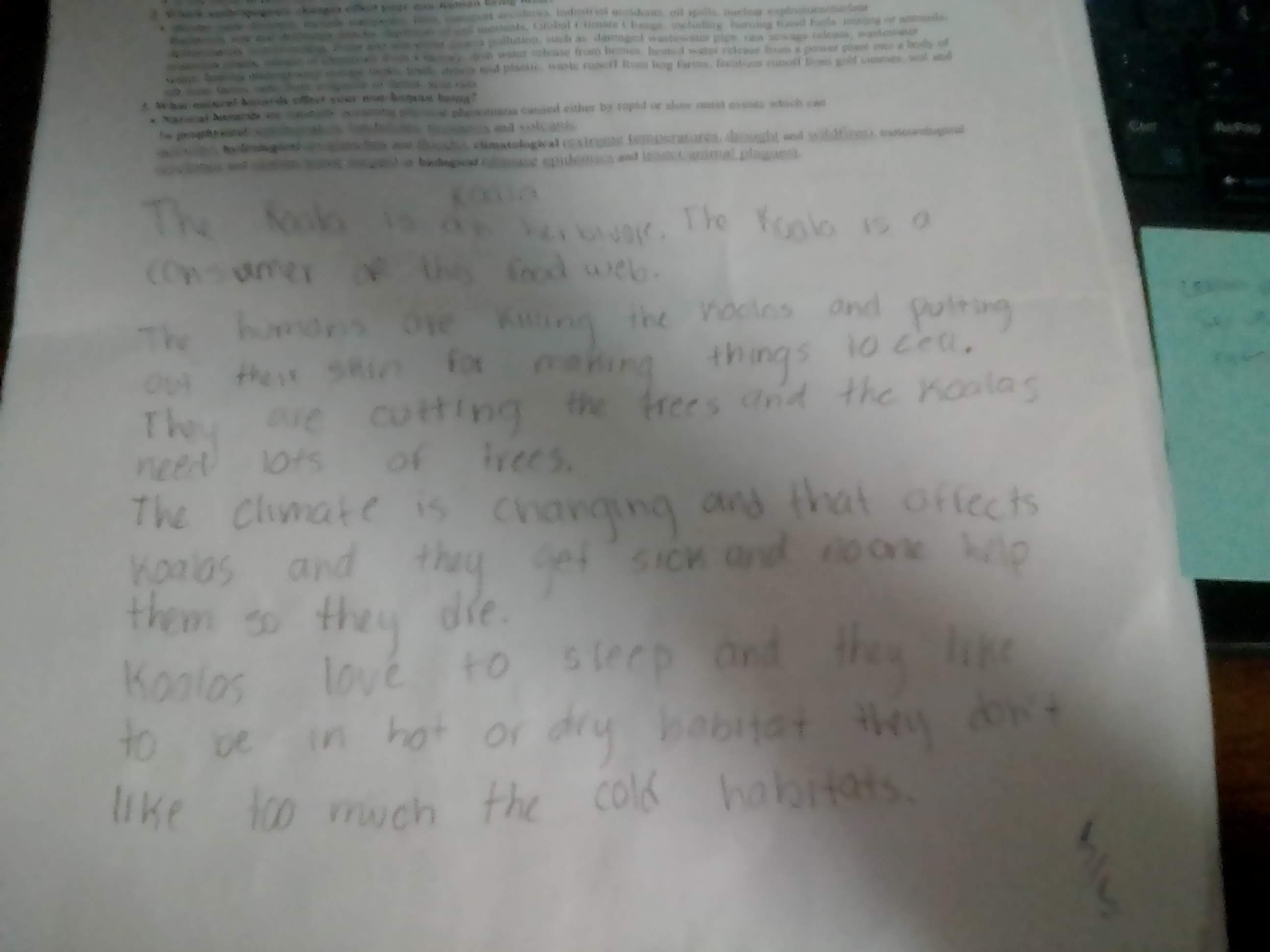 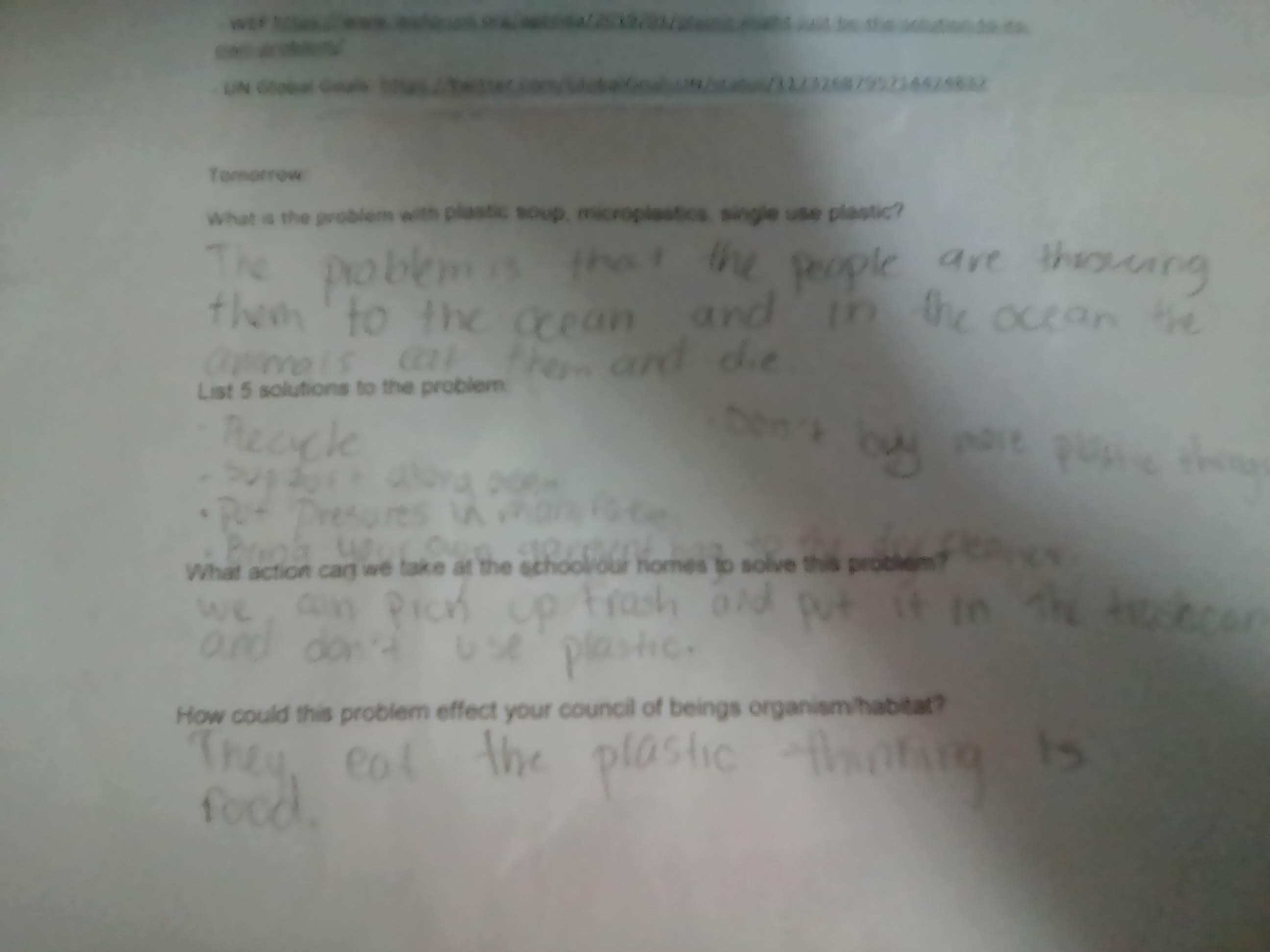 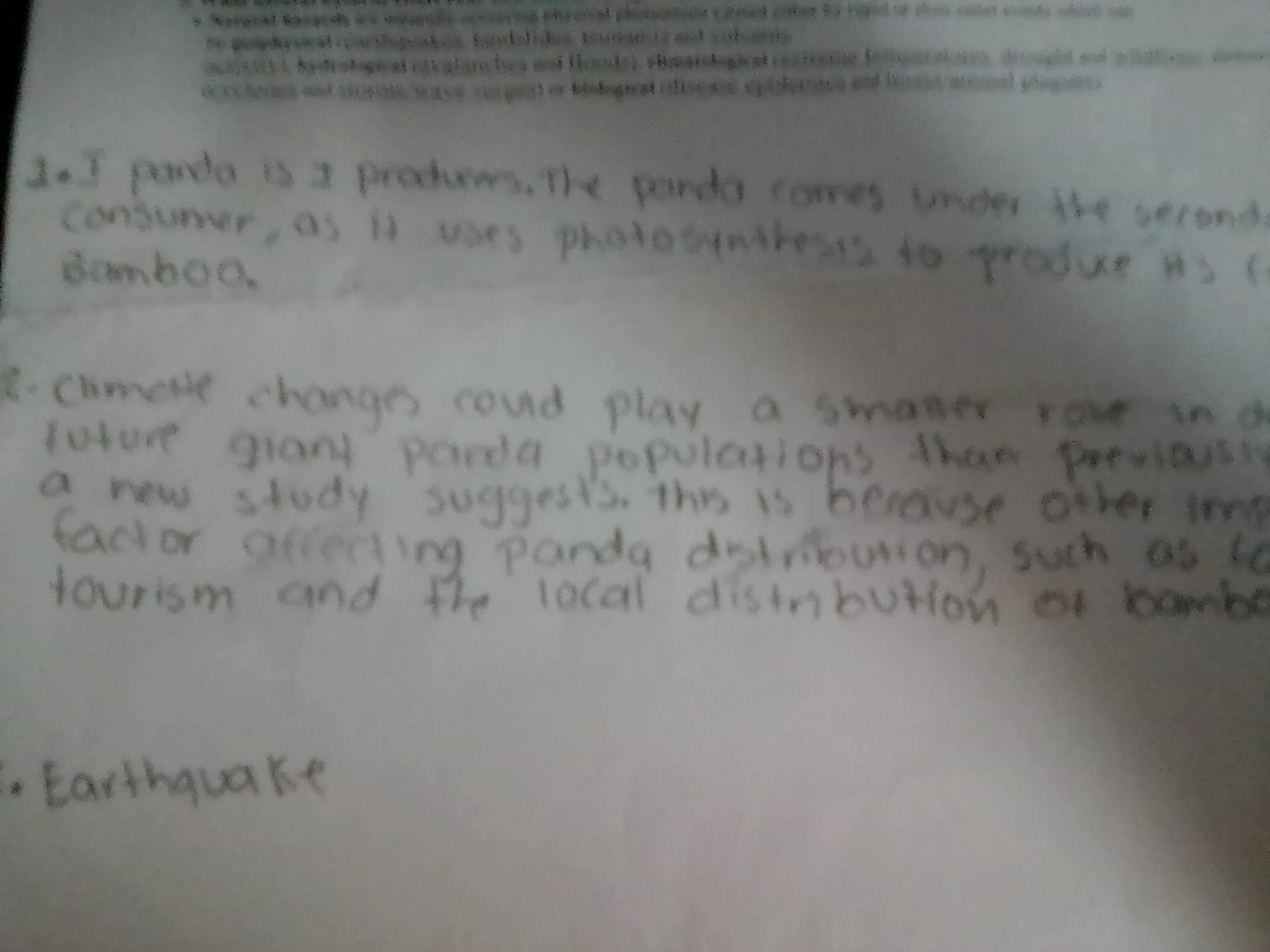 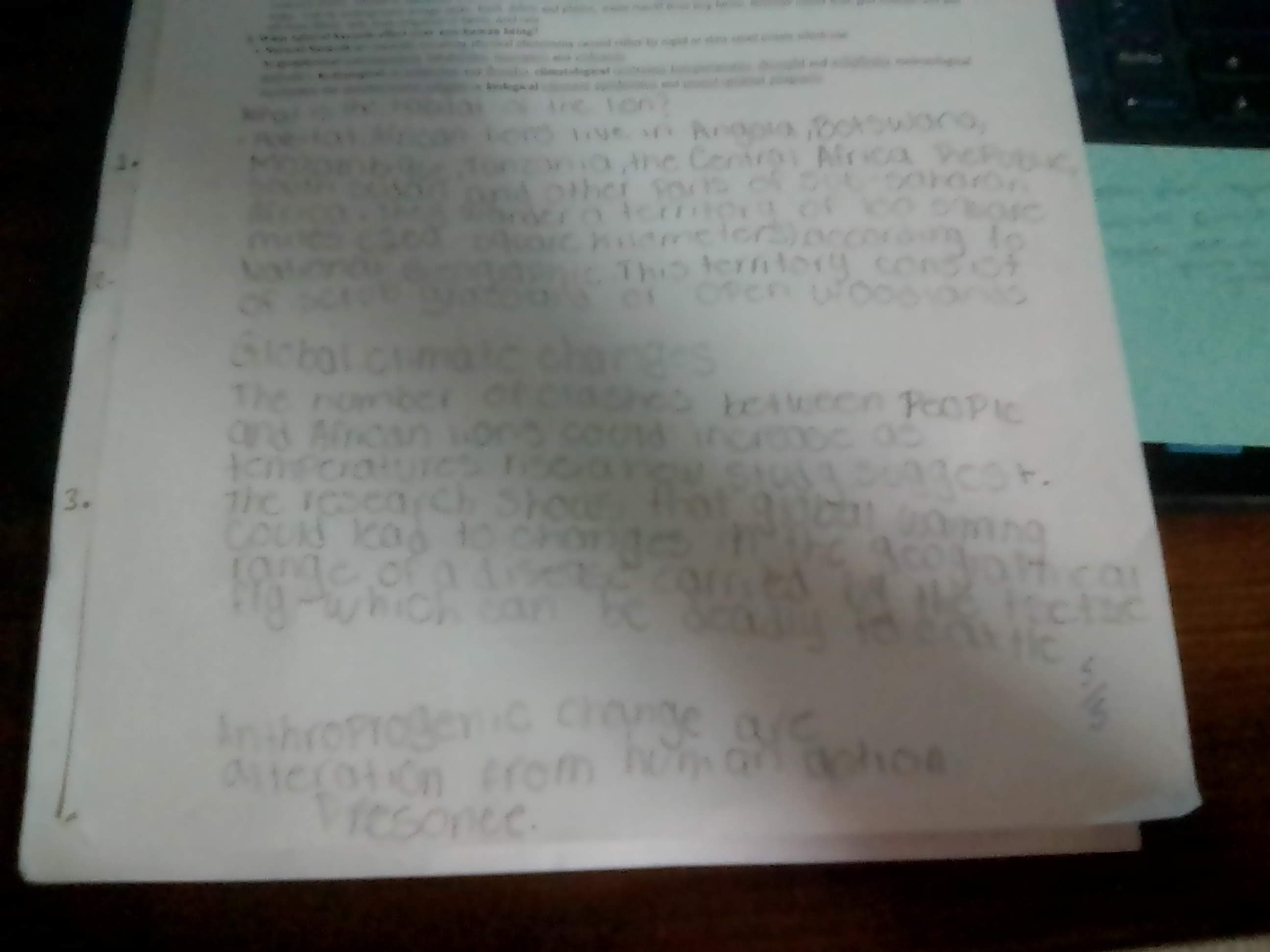 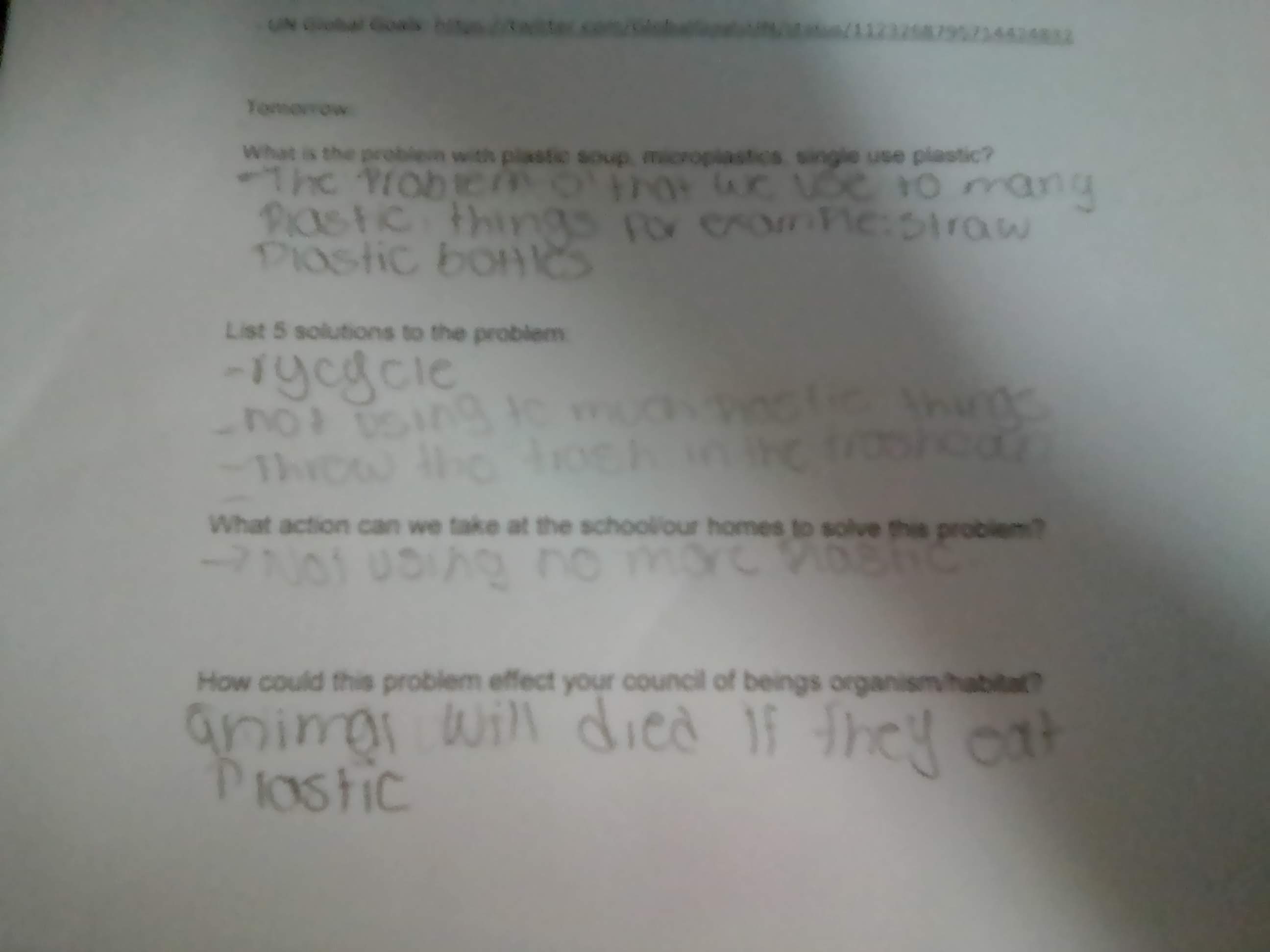 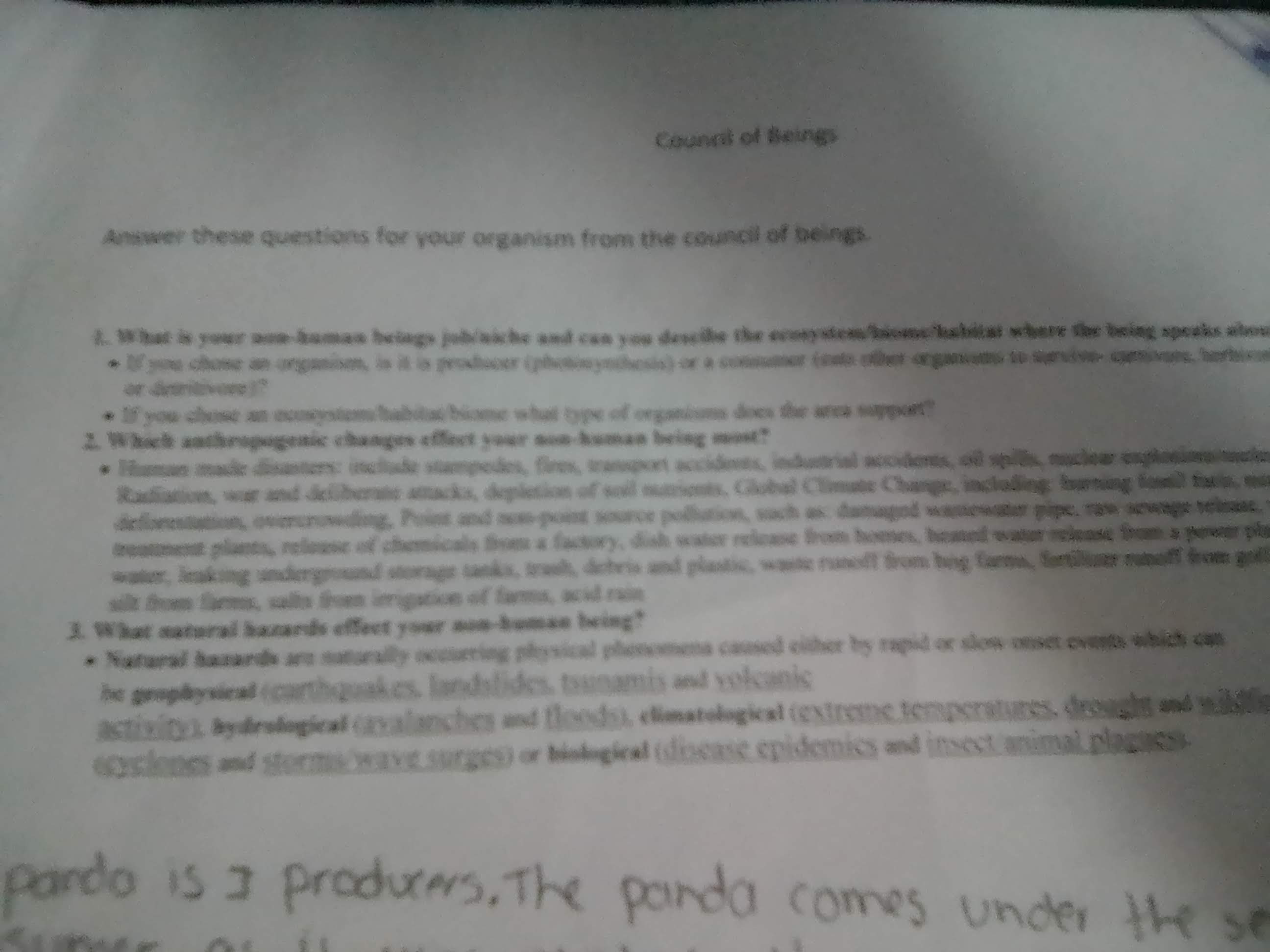 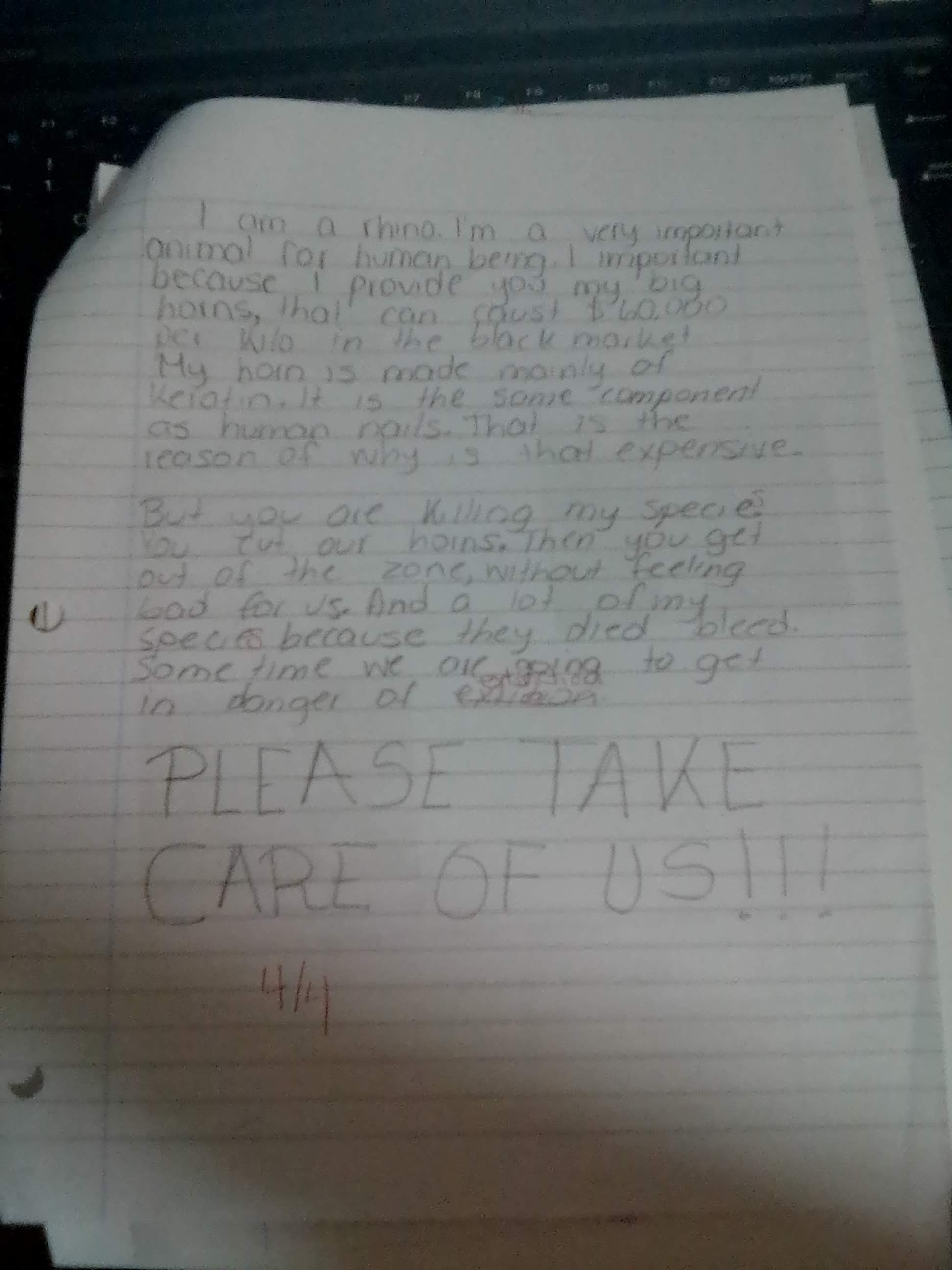 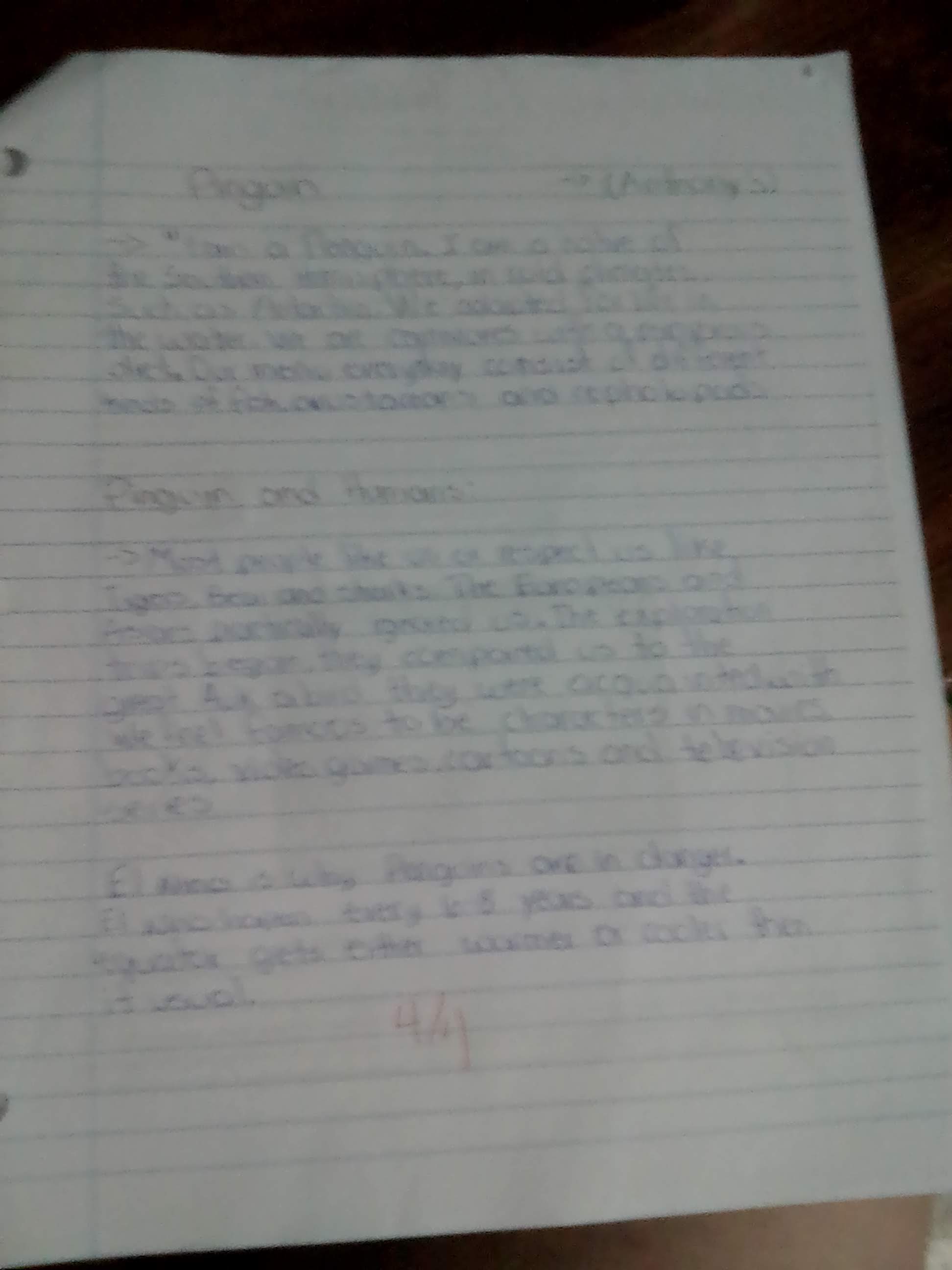 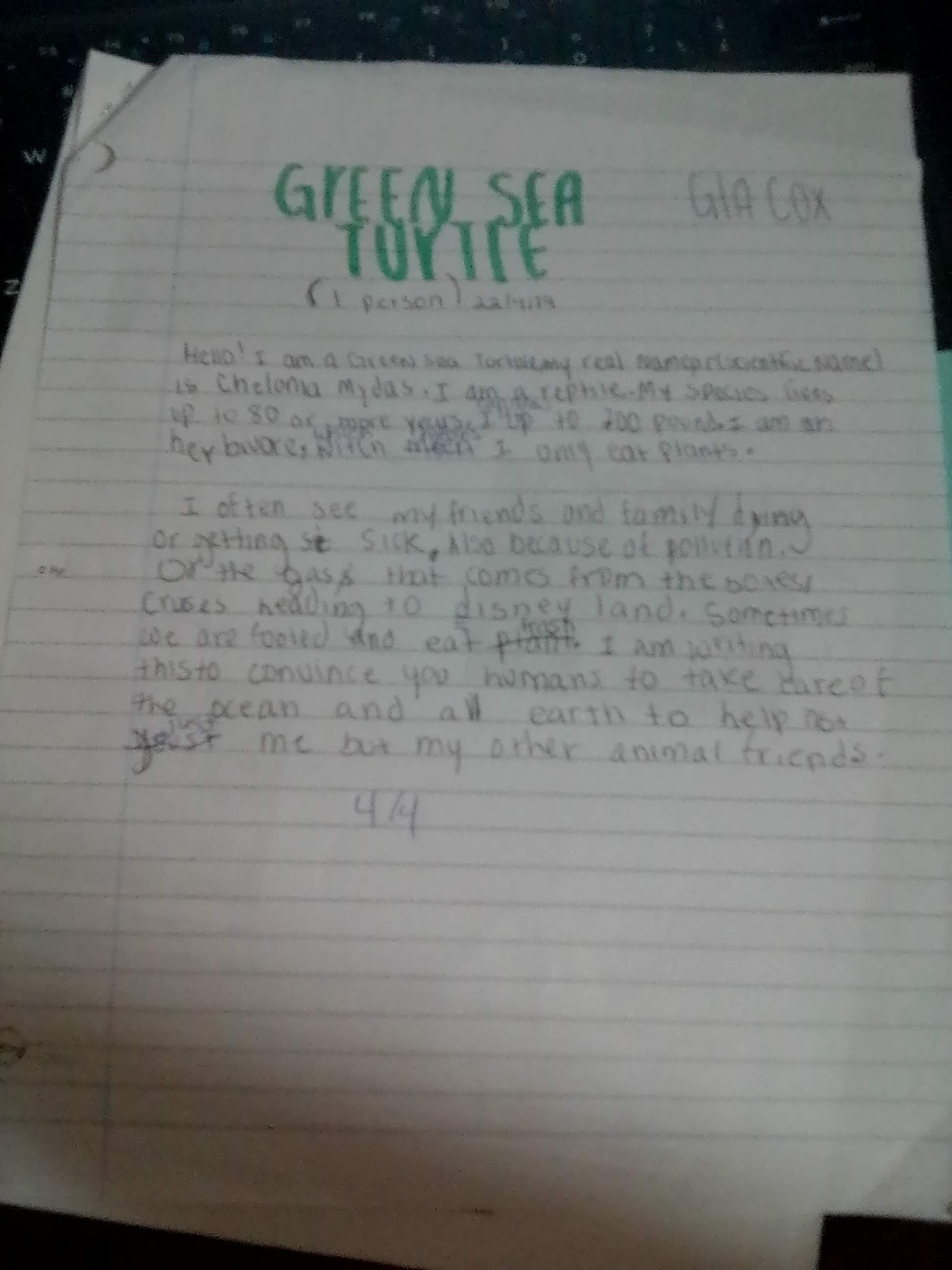 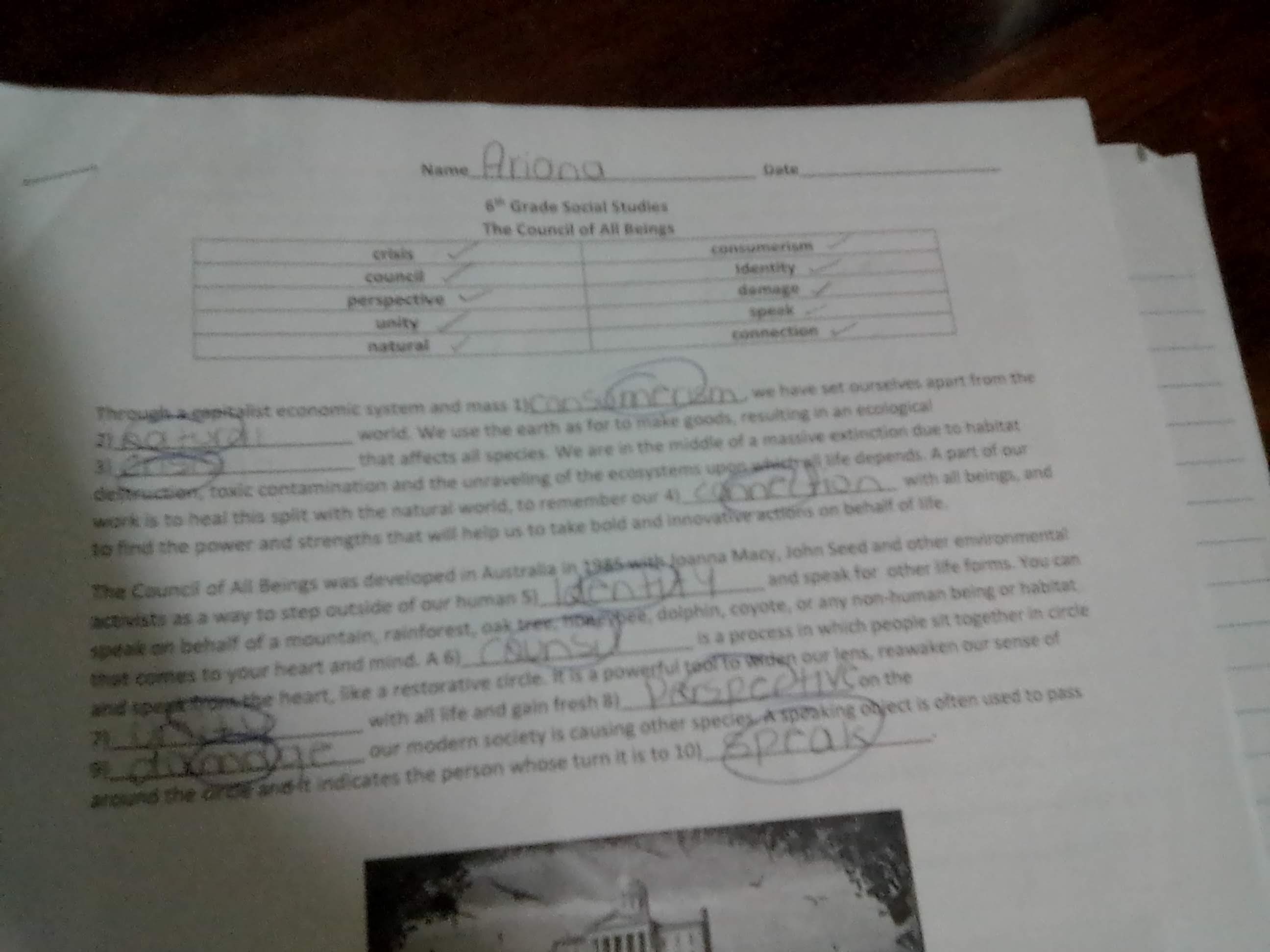 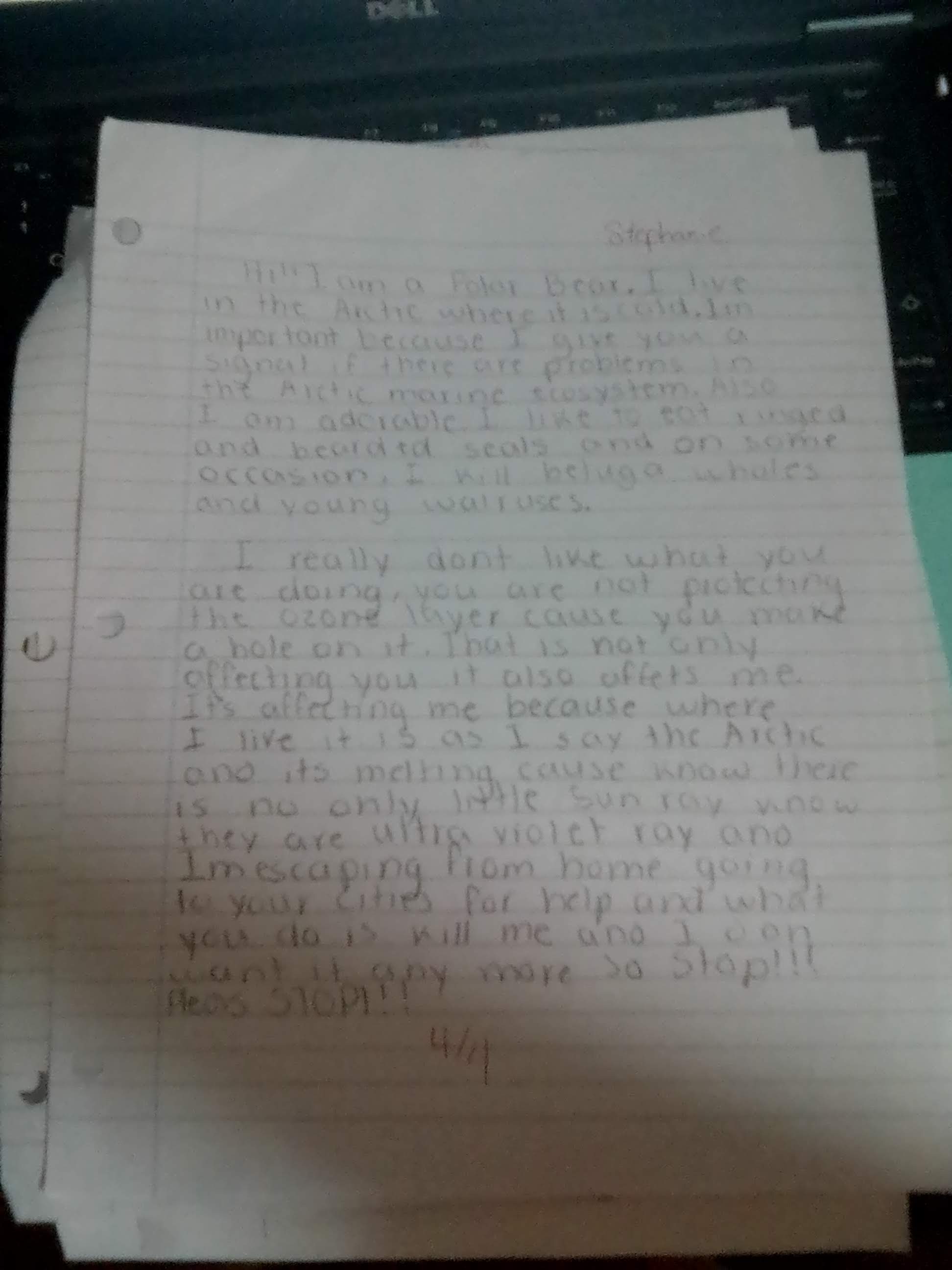 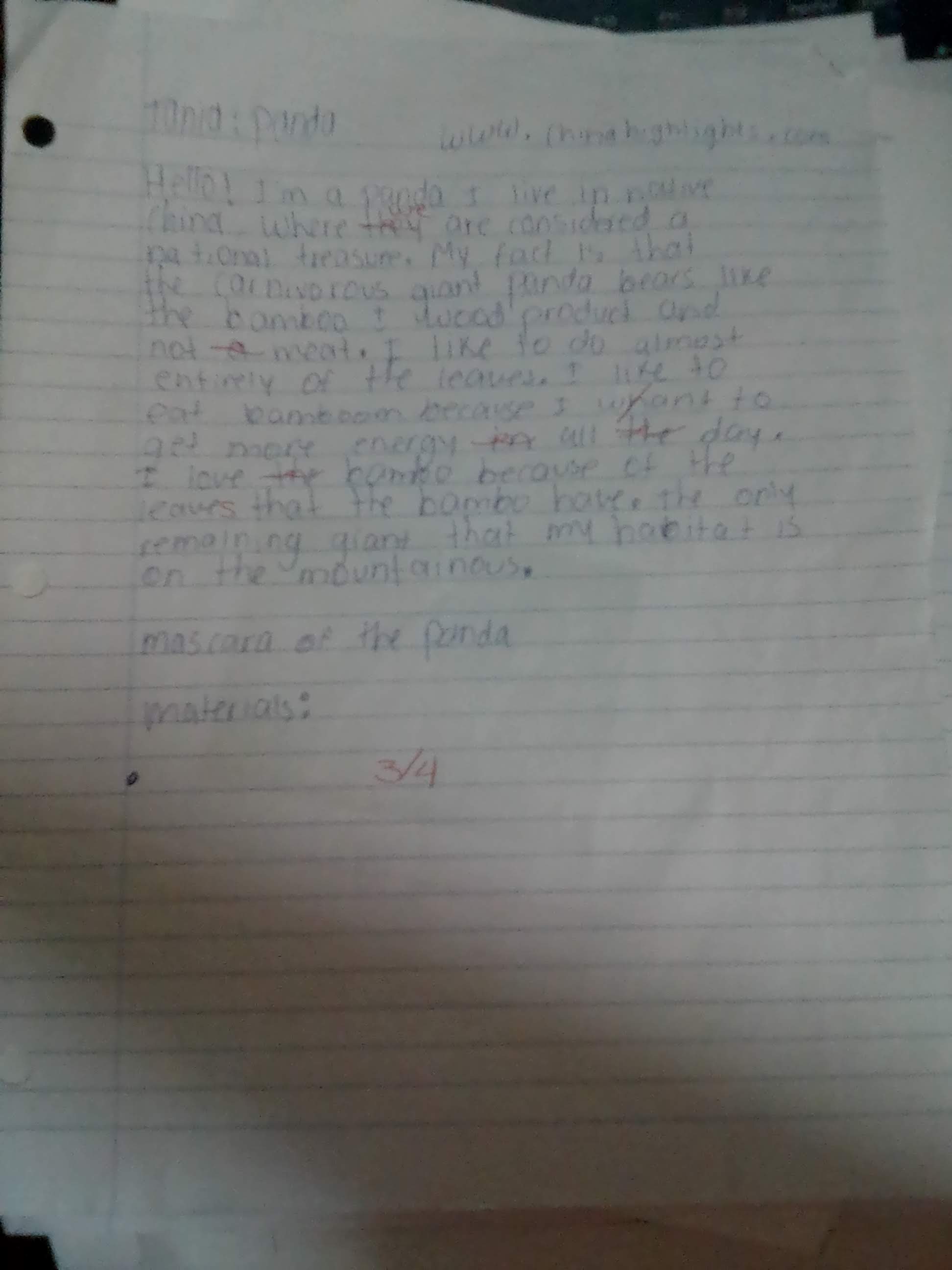 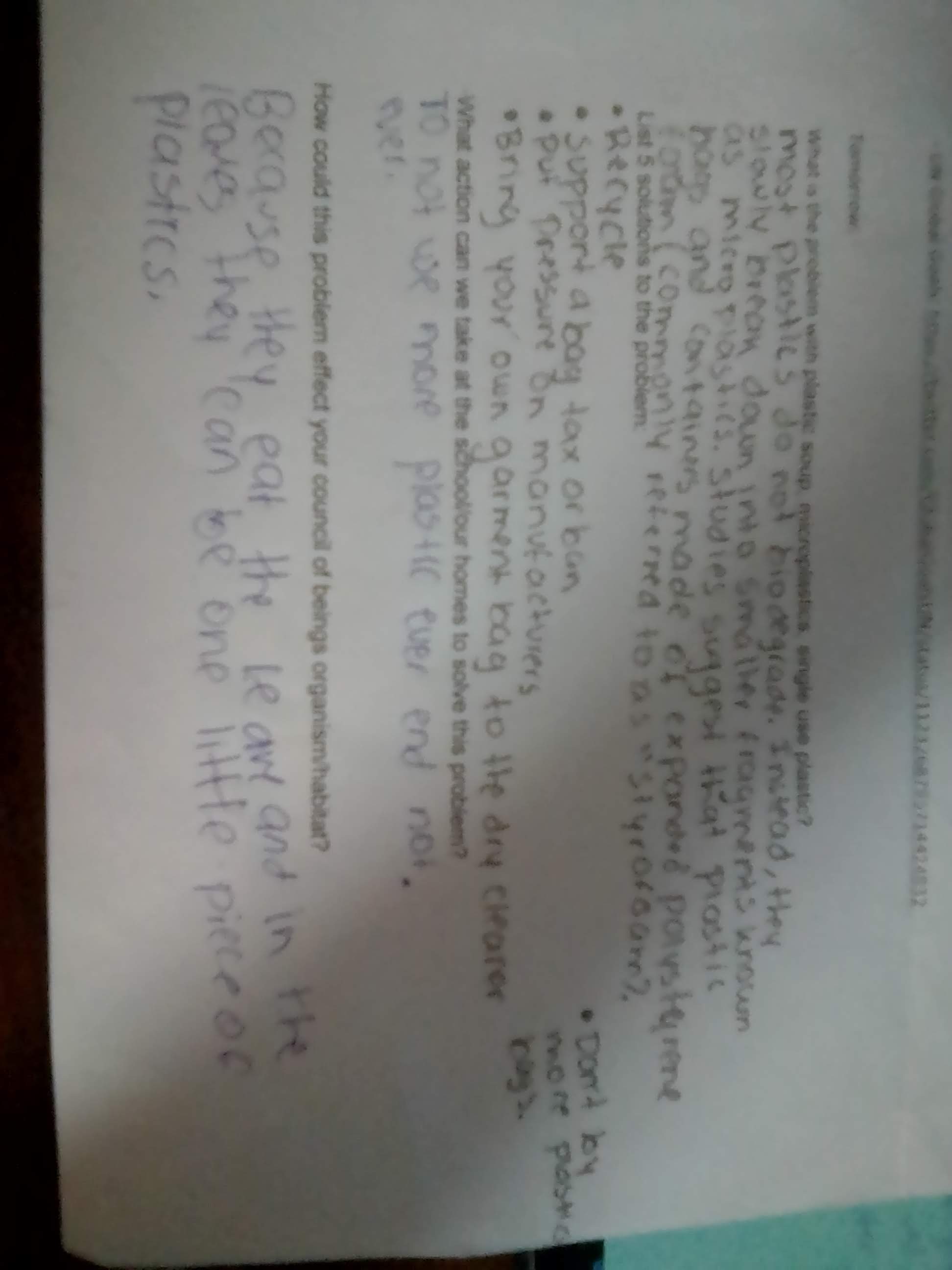 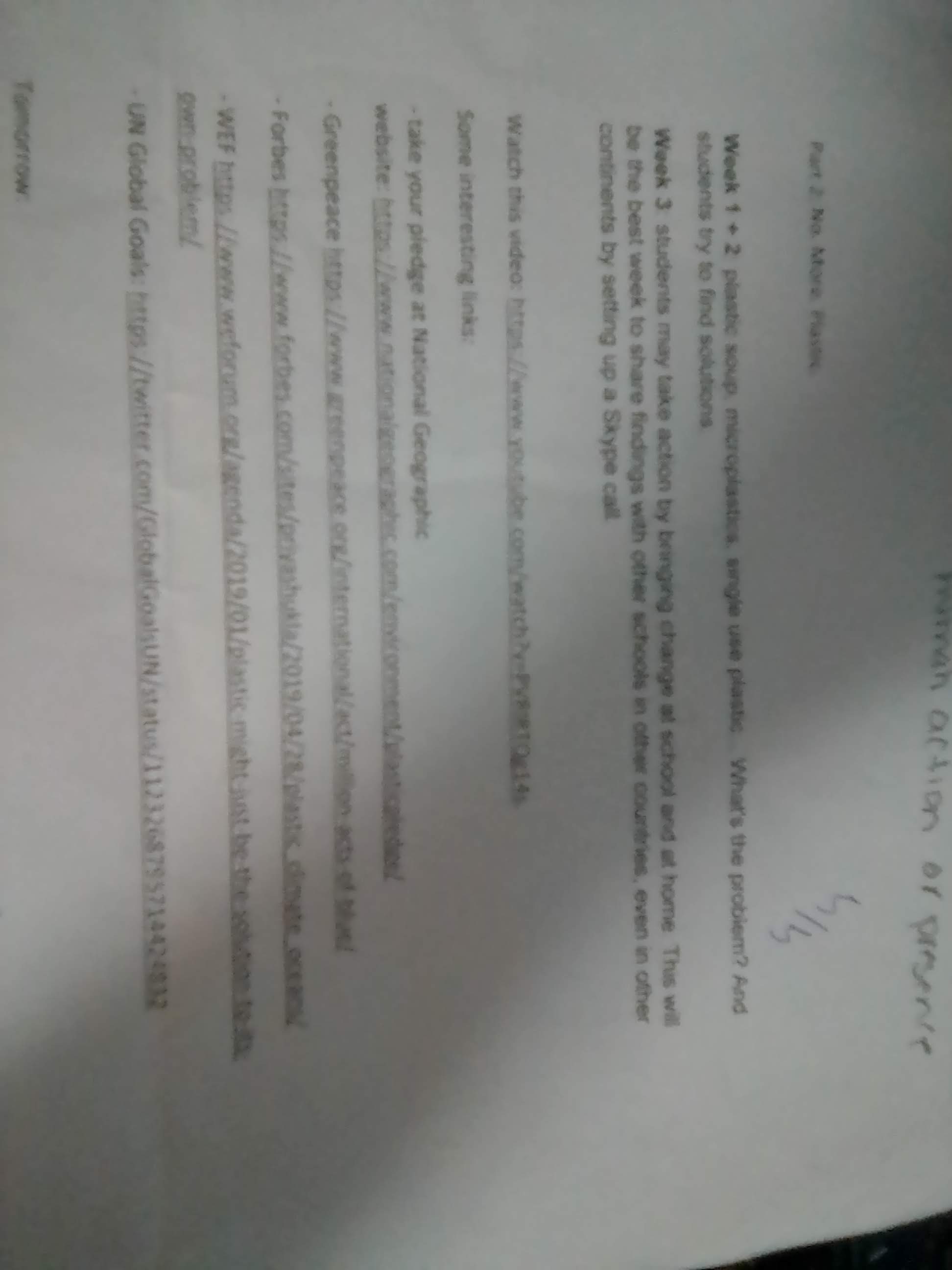